أوراق عمل وحدة



( يطبق مهارات الاتصال والتواصل الاساسية )
الدرس الأول
مهمة
اذكر مصدر من مصادر المعلومات
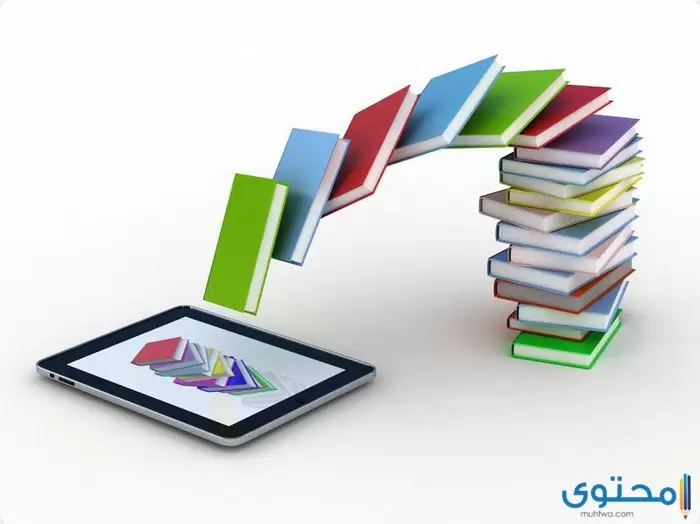